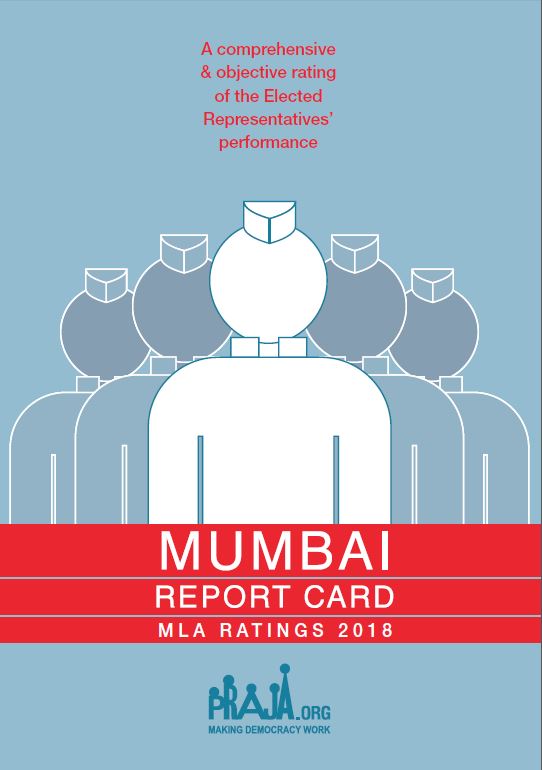 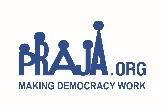 1
The Constitution as a Basis for  monitoring of Elected Representatives
ERs derive their powers for functioning through the Constitution
They are mandated to Attend Sessions, Raise people’s Issues, Debate, Participate  in Discussions and Pass legislations.
The Constitution defines their powers and rules of functioning, hence only the Constitution can provide the parameters for  their monitoring.
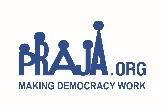 2
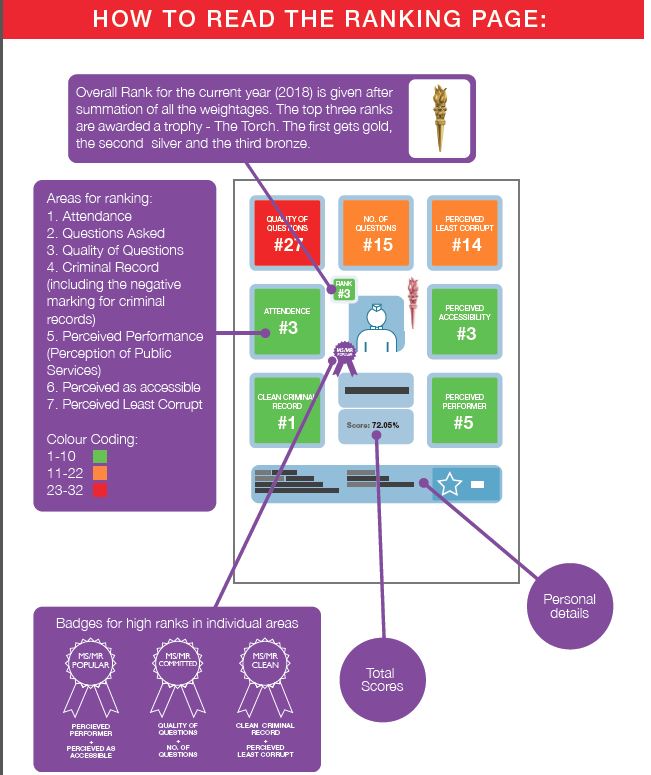 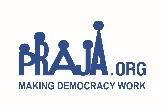 3
Parameters for Rating MLAs (1/4)
RTI Data Source: 1 Vidhan Bhavan and City & Suburban Collector Offices; 2 Election Commission of India’s Website; 3 Mumbai Police.
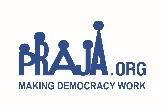 4
Parameters for Rating MLAs (2/4)
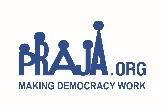 5
Parameters for Rating MLAs (3/4)
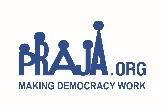 6
Parameters for Rating MLAs (4/4)
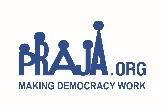 7
[Speaker Notes: !) The weightage for Perception of Public Services was further divided into a hierarchy of 4 levels to meet the desired objective. Level 1 included facilities which are more critical to state government whereas Level 4 included facilities that are more critical to central government. 
Level 1 – This level included areas like Power supply, Law & Order situation & Instances of crime. It was given a weightage of 8 points
Level 2 – This level included areas like Availability of food through ration shops & Pollution problems. It was given a weightage of 5 points 
Level 3 – This level included areas like Hospitals & other Medical facilities & Appropriate Schools & Colleges. It was given a weightage of 4 points
Level 4 – This level included rest of the areas like Condition of Roads, Traffic Jams & Congestion, Availability of public gardens, Availability of public transport facilities, Water Supply, Water logging problems & Cleanliness & Sanitation facilities. It was given a weightage of 3 points

2) Broad Overall Measures: included opinions on Satisfaction with the MLA and Improvement in Lifestyle.]
No. of Questions Asked by 32 MLAs
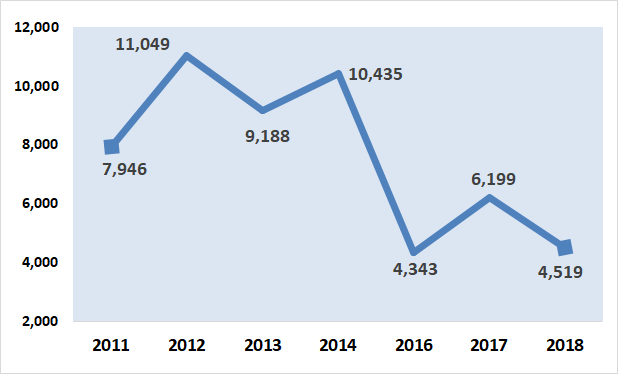 Period covered in Report Cards – 2011: Winter’09, Budget’10 & Monsoon’10; 2012: Winter’10, Budget’11 & Monsoon’11; 2013: Winter’11, Budget’12 & Monsoon’12; 2014: Winter’12, Budget’13, Monsoon’13 & Winter’13; 2016: Winter’14, Budget’15 & Monsoon’15; 2017: Winter’15, Budget’16 & Monsoon’16; and 2018: Winter’16, Budget’17, GST’17 & Monsoon’17.
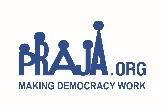 8
Average Number of Question Asked by MLAs
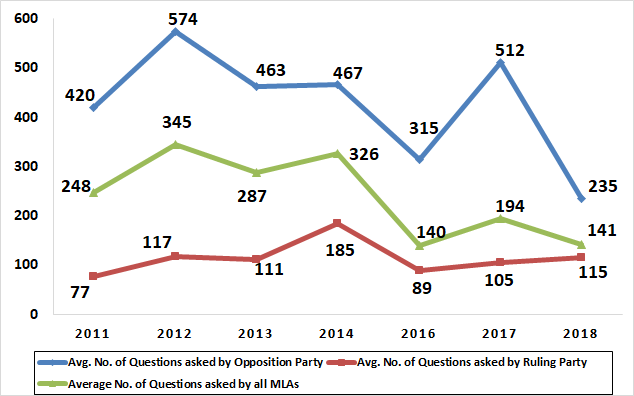 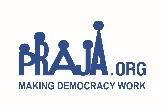 9
Average Score & Improvement in Quality of Life
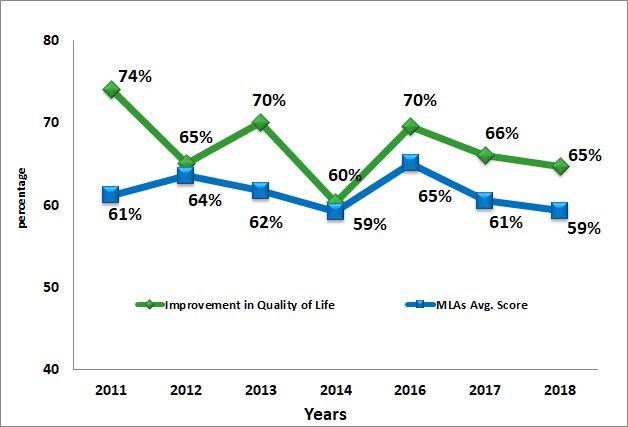 In 2015, because it was the first year of the MLAs new term, they were not ranked
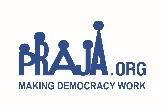 10
Key Insights
The average score of Attendance of members of legislative assembly (MLAs) in Mumbai has reduced by 10.63% from 91.88% in the report card of 2017 (Winter’15, Budget’16 & Monsoon’16) to 81.25% in 2018 (Winter’16, Budget’17, GST’17 & Monsoon’17).

Accessibility of MLAs has increased from 45.55% in 2017 to 53.31% in 2018.

The quality of questions is on a decreasing trend too. It has significantly dropped from 58.49% in 2016 to 38.18% & 38.36% in 2017 & 2018 respectively.
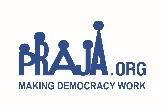 11
MLAs with criminal cases as per Representative of People’s Act 1951
53% (19 out of 36) MLAs have criminal cases (FIRs) registered against them.
There is an 8% increase in the charge-sheets against MLAs. In the report card of 2018, 16 MLAs (44%) have charge-sheets against them, in comparison to 13 MLAs (36%) in 2017.
Note:  This data includes all four designated ministers along with 32 MLAs.
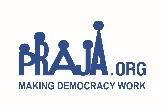 12
[Speaker Notes: Ideology and No Social Service]
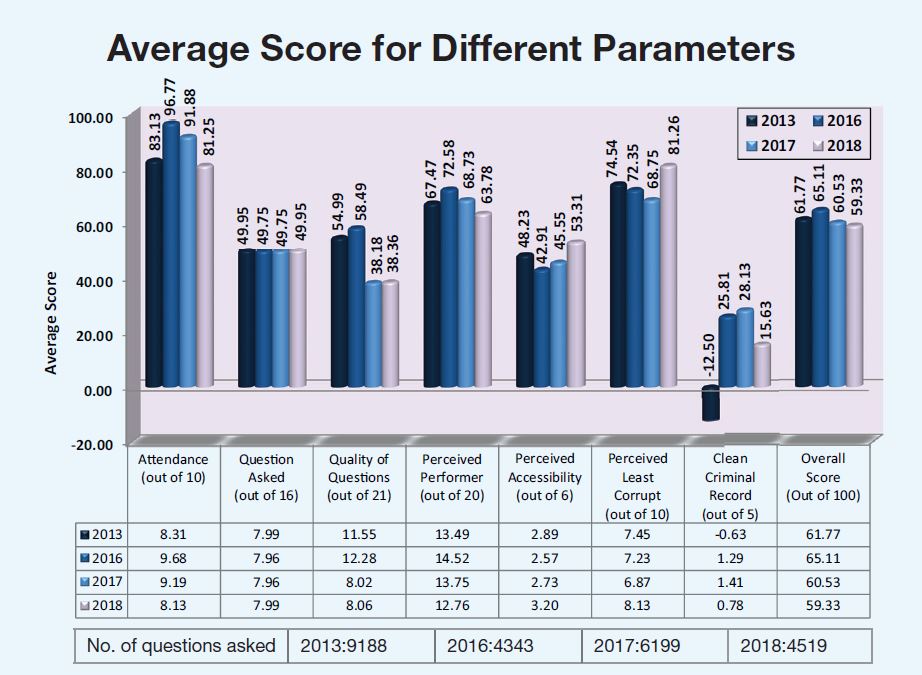 Note: Scores for the corresponding year (2013) in the last term have been given for comparison with the current year (2018).
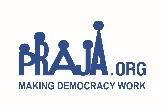 13
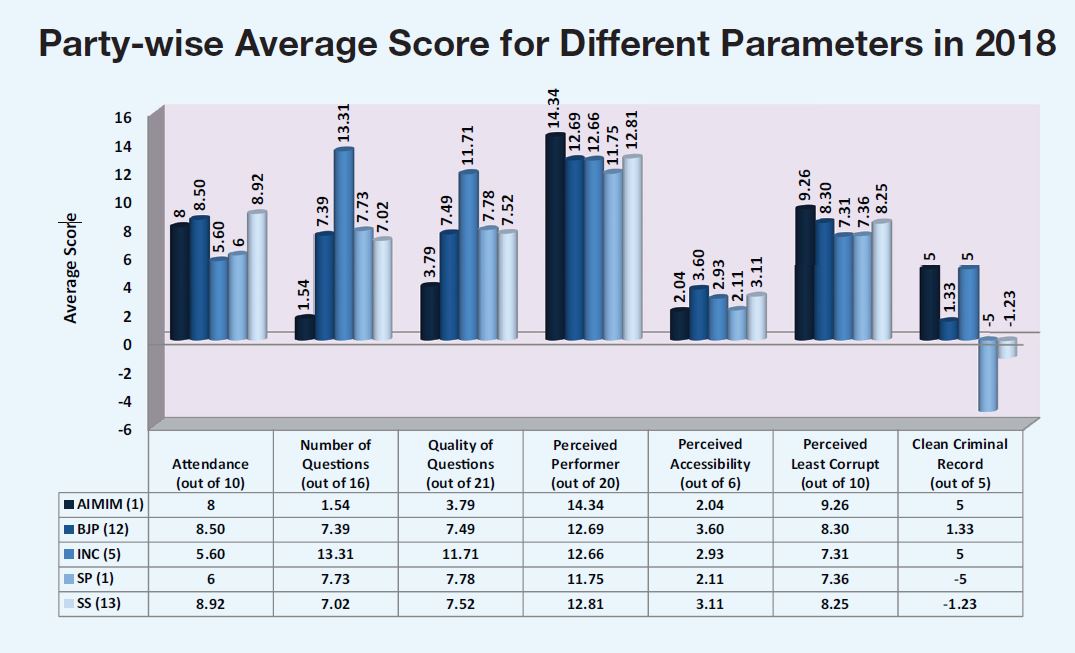 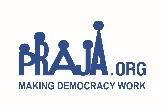 14
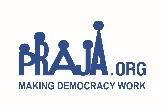 15
THANK YOU!!!
16